Lermontow Michail  Jurjewitsch   (1814 - 1841)
grὃβer  russischer Dichter;
M. Lermontow wurde in  Moskau geboren.


       
 Seine Kindheit verbrachte er in Tarchani (heute Lermotowo),das nicht weit von Pensa liegt. Schon dort begann er zu dichten.
 Er schrieb hier sein Poem «Saschka»,  Gedichte  
     « Heimat».
MUSEUM –RESERVE « TARCHANI»
Nicht weit von der Stadt Belinski liegt das Dorf Lermontowo. Im  1939 Jahre wurde das Staatliche Museum-Reserve « Тarchani» eröffnet.
Belinski 
Wissarion   Grigorjewitsch 
             (1811-1848)
groβer russischer Schriftsteller und Kritik;
   W. G. Belinski wurde in Finnland geboren.
1816 ǘbersiedelte die ganze Familie nach Tschembar.
 1822-1824 lernte Belinski im Pensaer Gymnasium.


 Das ist Denkmal von W. G. Belinski
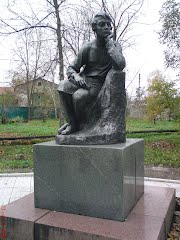 MUSEUM  von W.G. Belinski
Im 1938 Jahre wurde im Haus der Familie Belinski ein Museum eröffet. Das ist das einzige Museum in der Welt der Erinnerung an den großen Kritik.
Anisimowa Alexandra Petrowna(1891 – 1969)
A.P.Anisimowa ist berühmte russische Schriftsteller und Volkskundler.  

A. Anisimowa wurde im 1891 in Provinz  Kasan geboren.
. Im 1938 übersiedelte sie im Dorf Geben. Hier begann ihre ersten Schritte in der Literatur. 26 Bücher wurde in poimsky Lebensperiode veröffentlicht. Sie schrieb Gedichte, Märchen und Lieder.
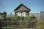 Filiale - Haus-Museum  А.P. Anisimowa
Nicht weit von der Stadt Belinski liegt das Dorf Geben ( Поим). Hier (im 1992 Jahre) wurde der Filiale-Haus-Museum А.P. Anisimowa eröffnet.
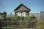 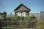 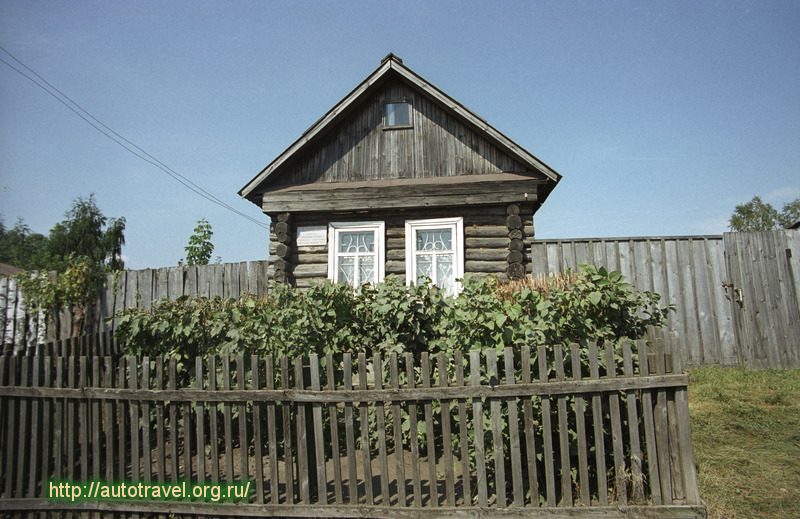 Ich bin auf meine kleine Heimat stolz.
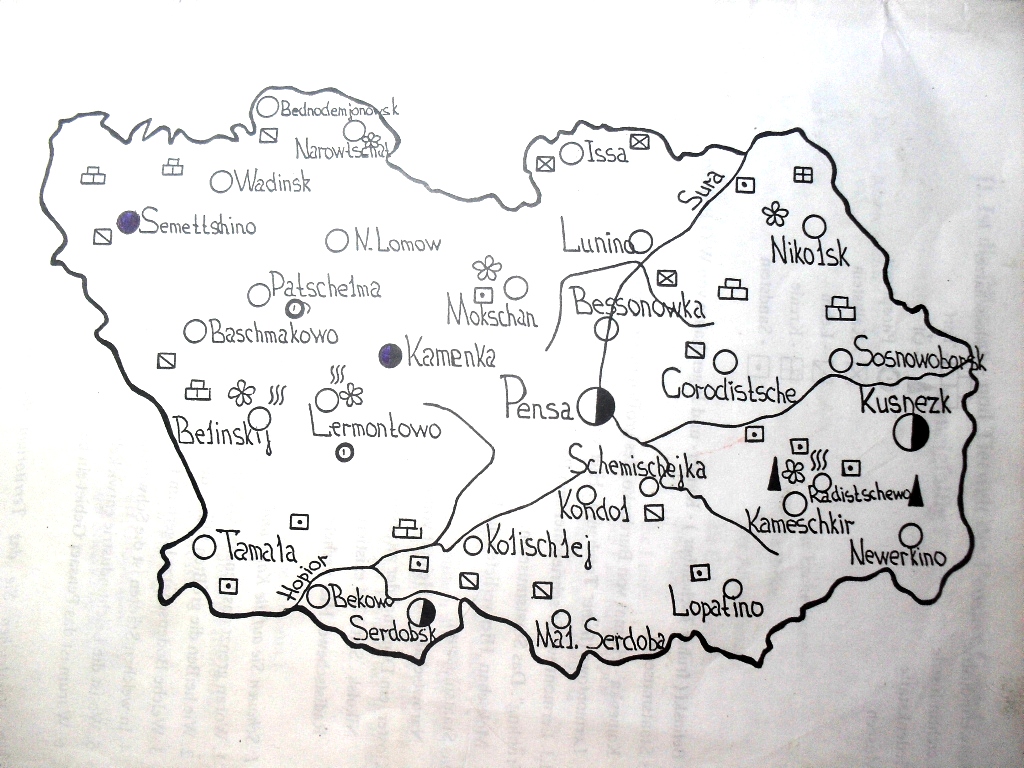 Belinskij